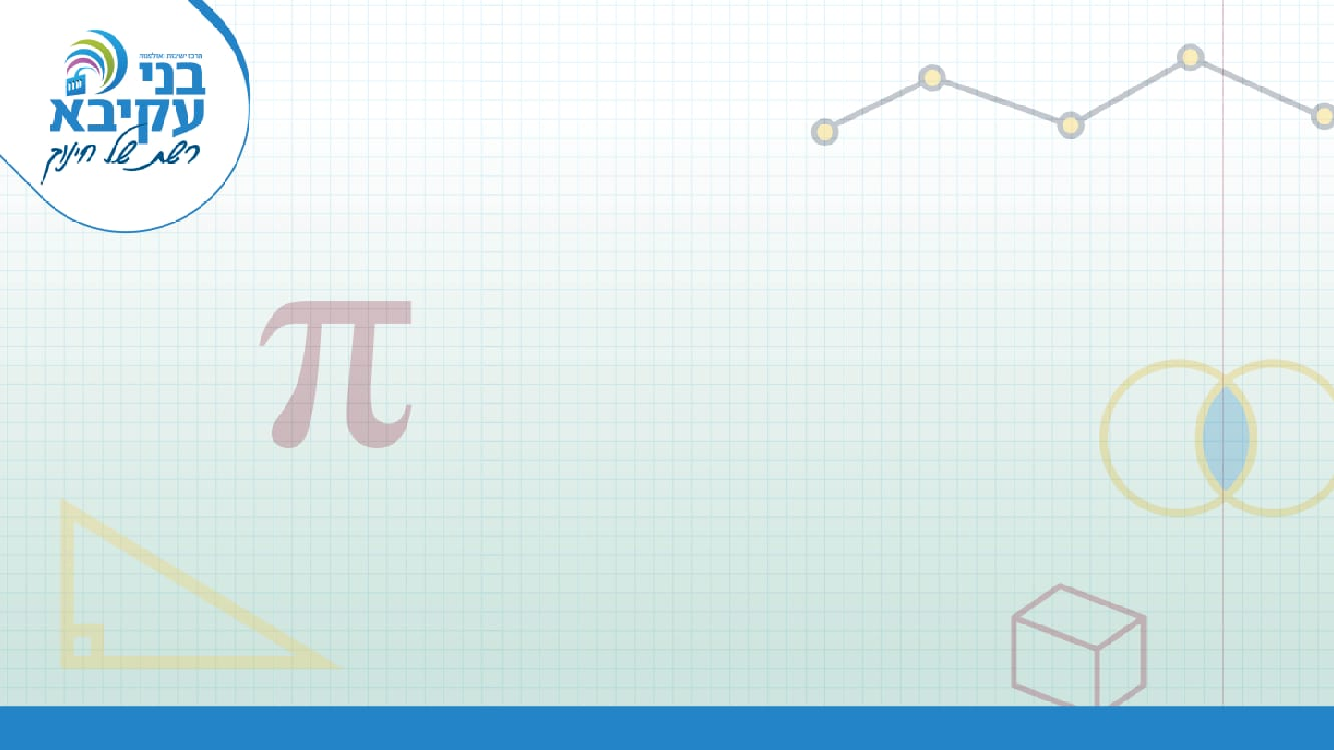 בס"ד
בס"ד
קהילת יב"עמתמטיקה
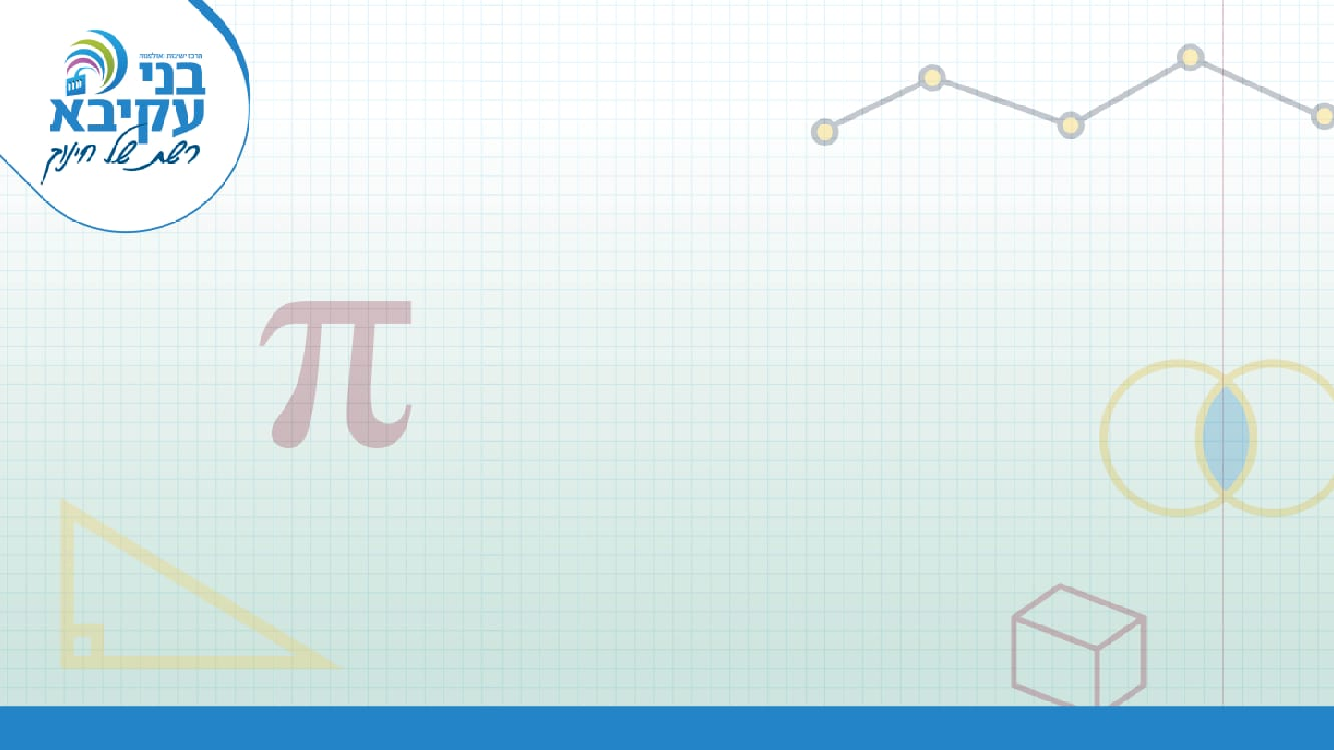 בס"ד
סוכריה מתמטית לדרך...
E
F
"מתמטיקאי הוא לא זה שיכול לעשות מתמטיקה, אלא מישהו שלא יכול שלא לעשות את זה"

ישראל גלפנד
"אם אתה רוצה ללמוד לשחות, תהיה אמיץ ותכנס למים, אם אתה רוצה ללמוד לפתור בעיות – פתור אותן!"

ד. פוליה
A
B
C
D
H
G
נתון ריבוע EFHG . המשולשים AGE,
CGH, DFH ו- BFE הם משולשים ישר זווית חופפים. צריך להוכיח שנקודות A,B,C,D נמצאות על ישר אחד.
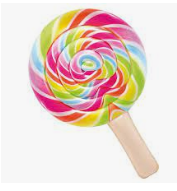 פתרון של לירון שובל
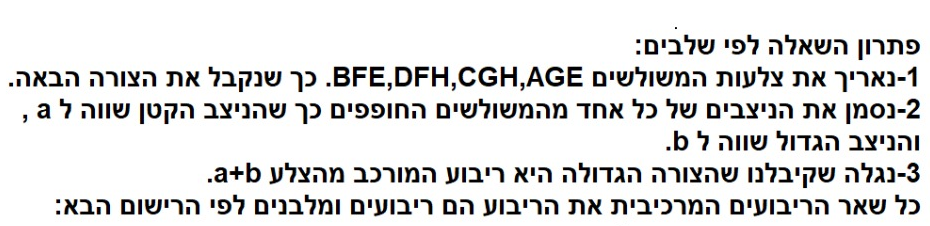 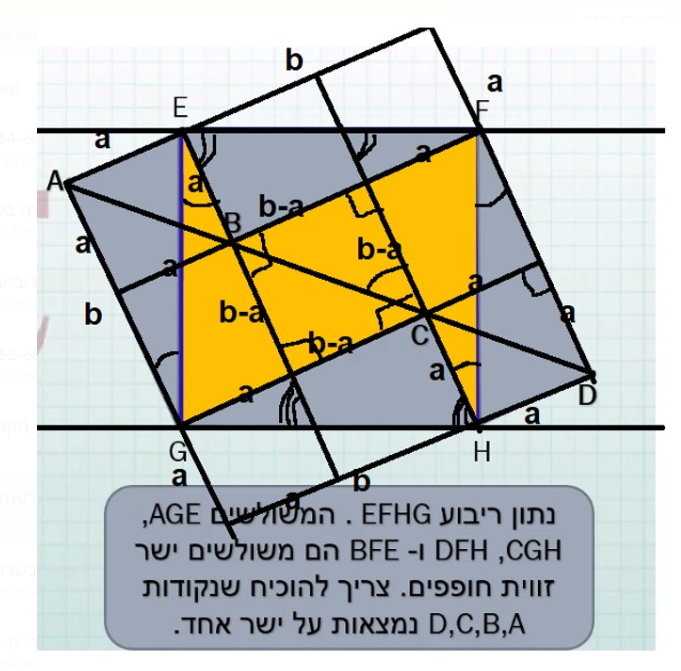 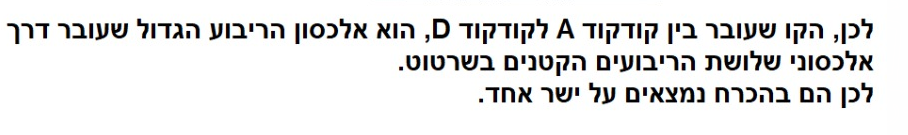 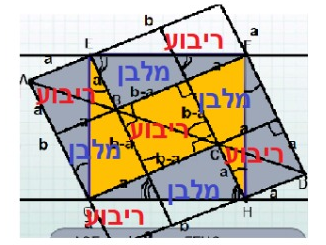 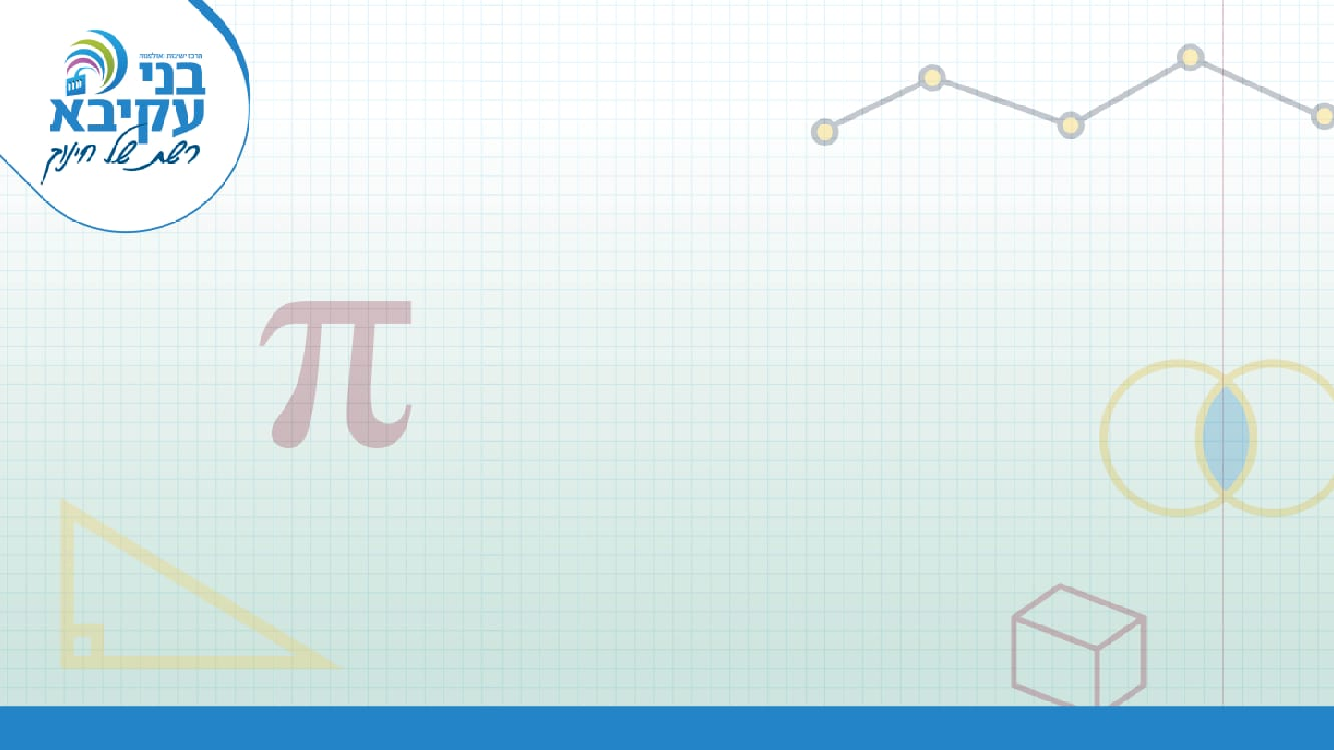 בס"ד
אירועים מעניינים/מאתגרים במהלך 
פעילות כיתתית סביב פתרון בעיות מתמטיות?
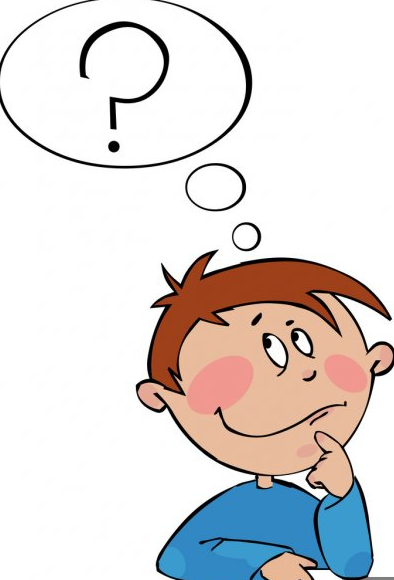 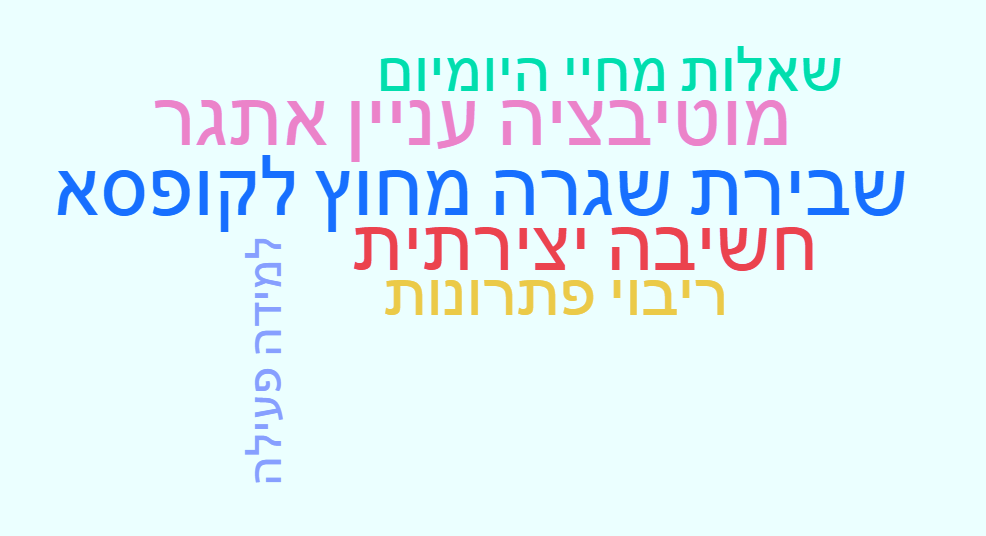 מקרה מהשיעור
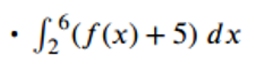 דרך א'
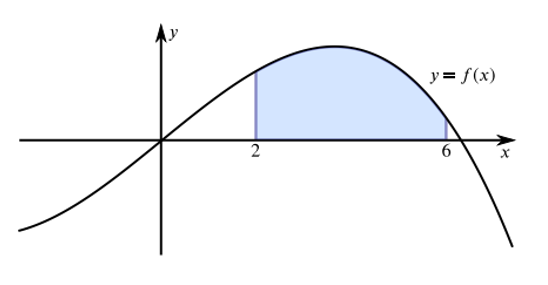 S=40
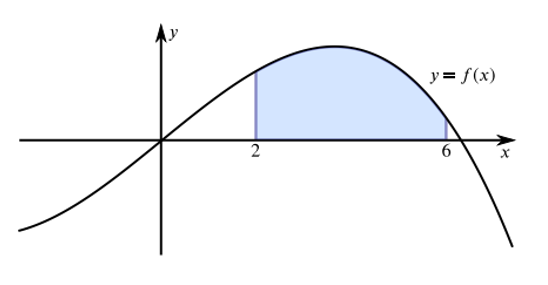 דרך ב'
40
20
5
?
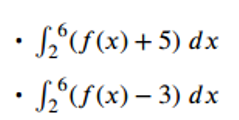 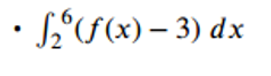 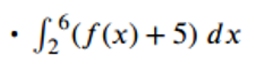 פתרון של שירה
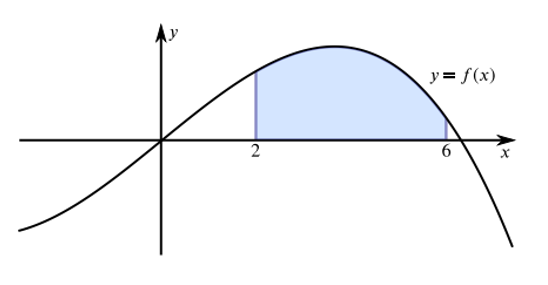 S=40
40
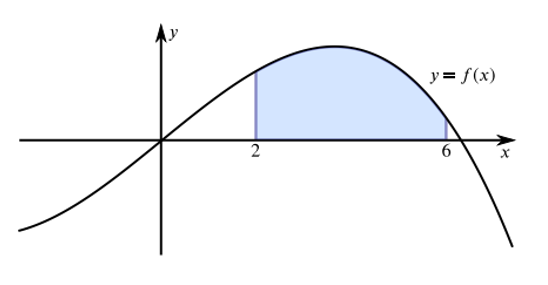 פתרון של מיכל
40
20
5
פתרון של מיכל
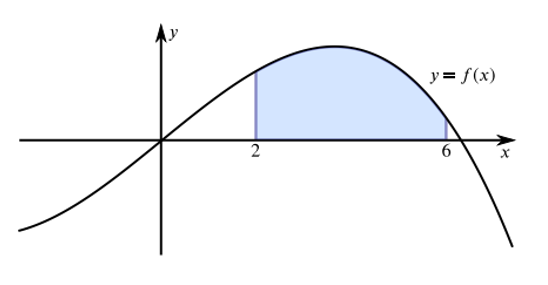 28
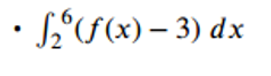 12
פתרון של שירה
?
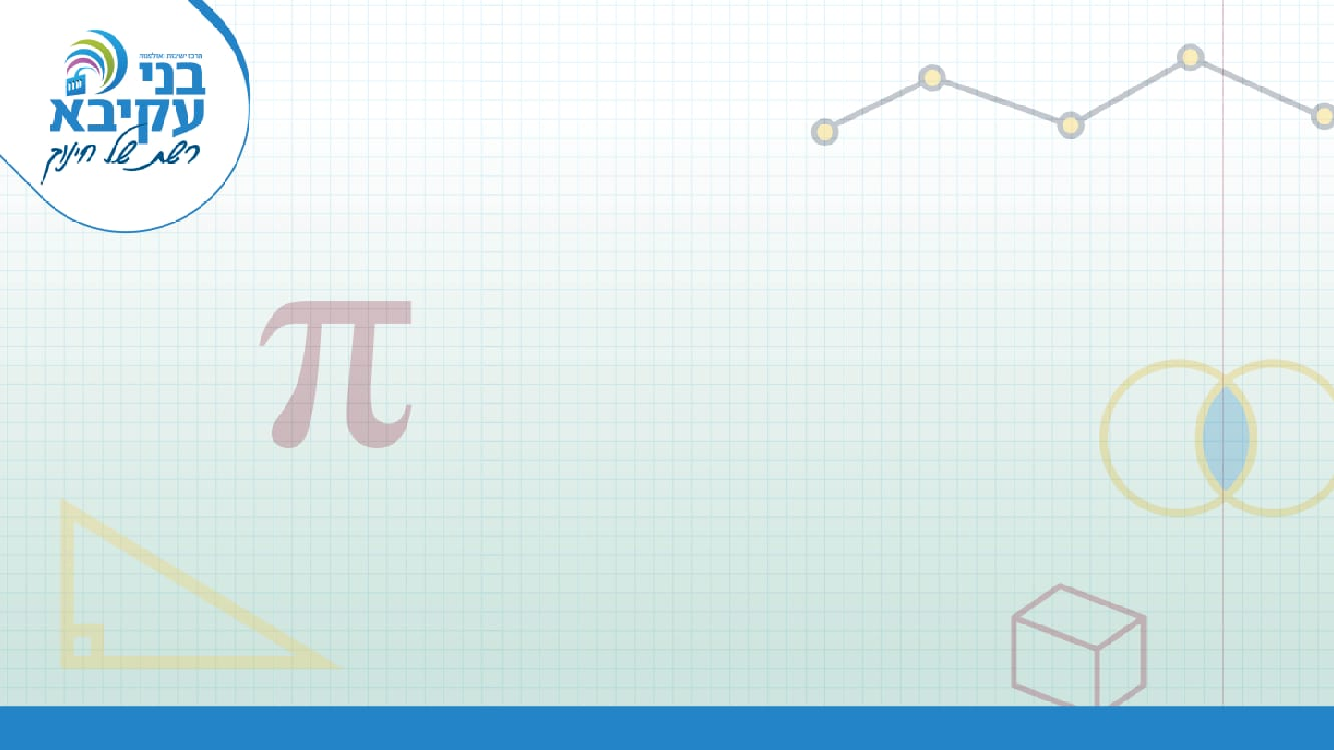 בס"ד
עבודה מסכמת בהשתלמות:
הנחיות
בבקשה העלו פוסטרים  לפדלט
 https://padlet.com/mirelawidder/dqvu8idolkfd85su
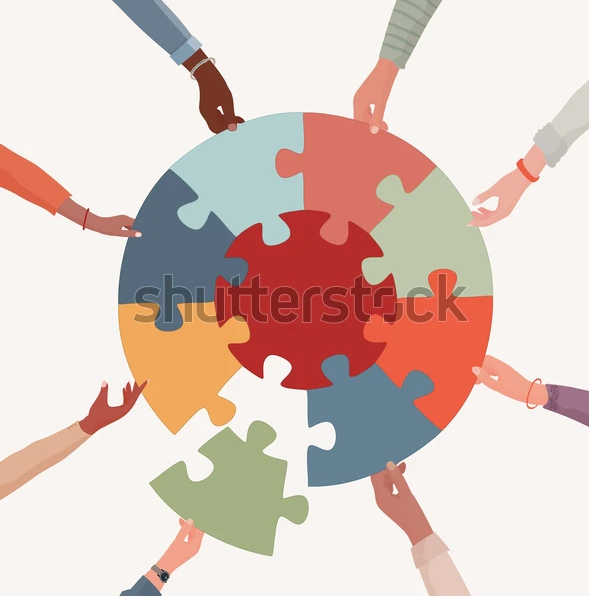 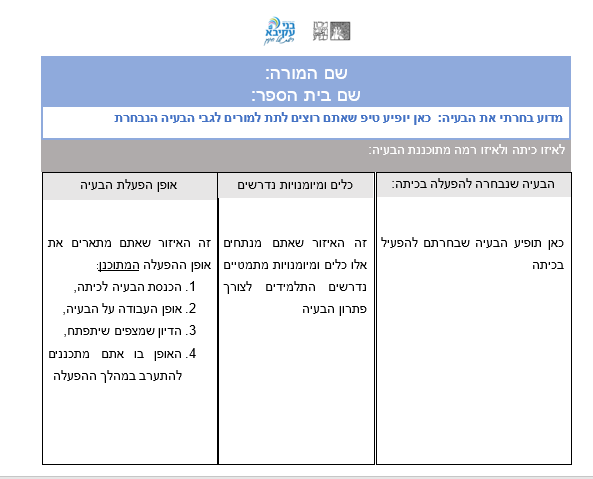 הצגת פוסטרים ודיון באופן ההפעלה
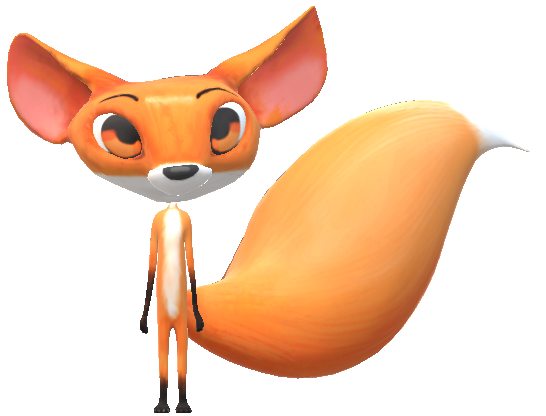 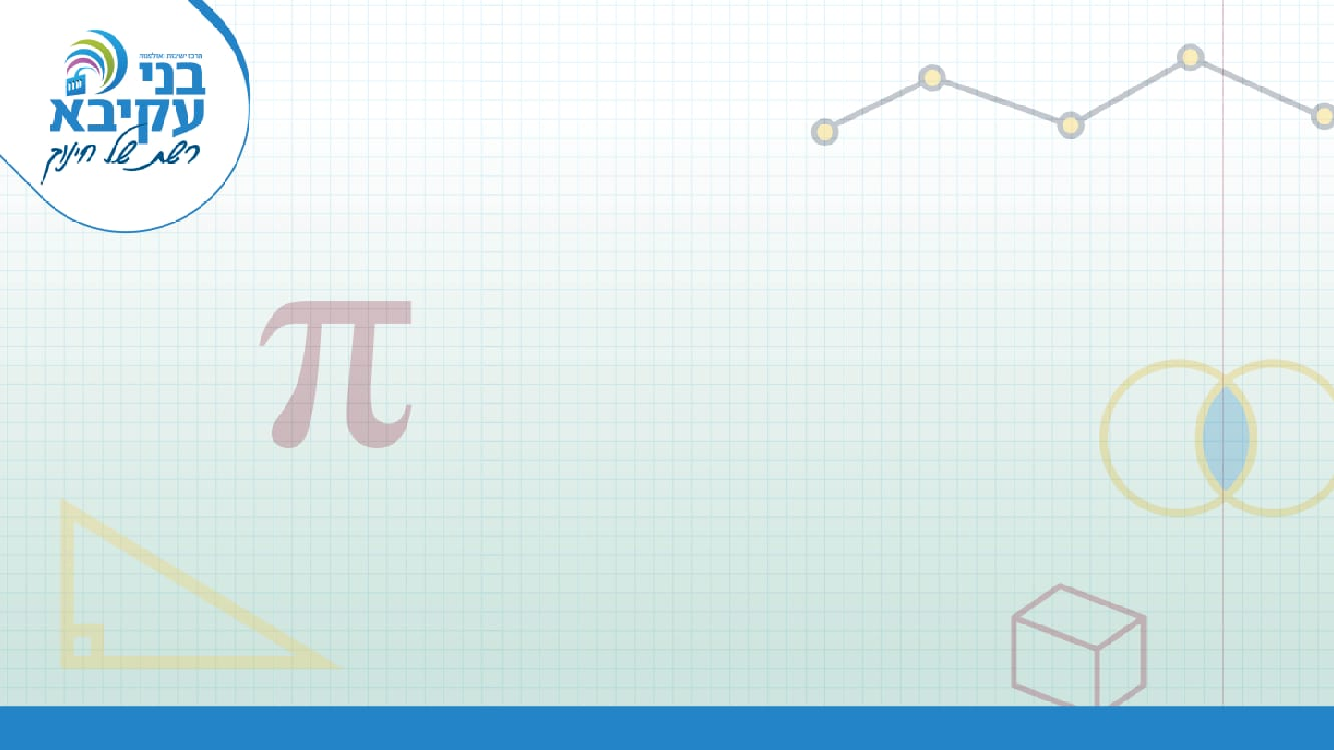 נטליה קורוסטישבסקי
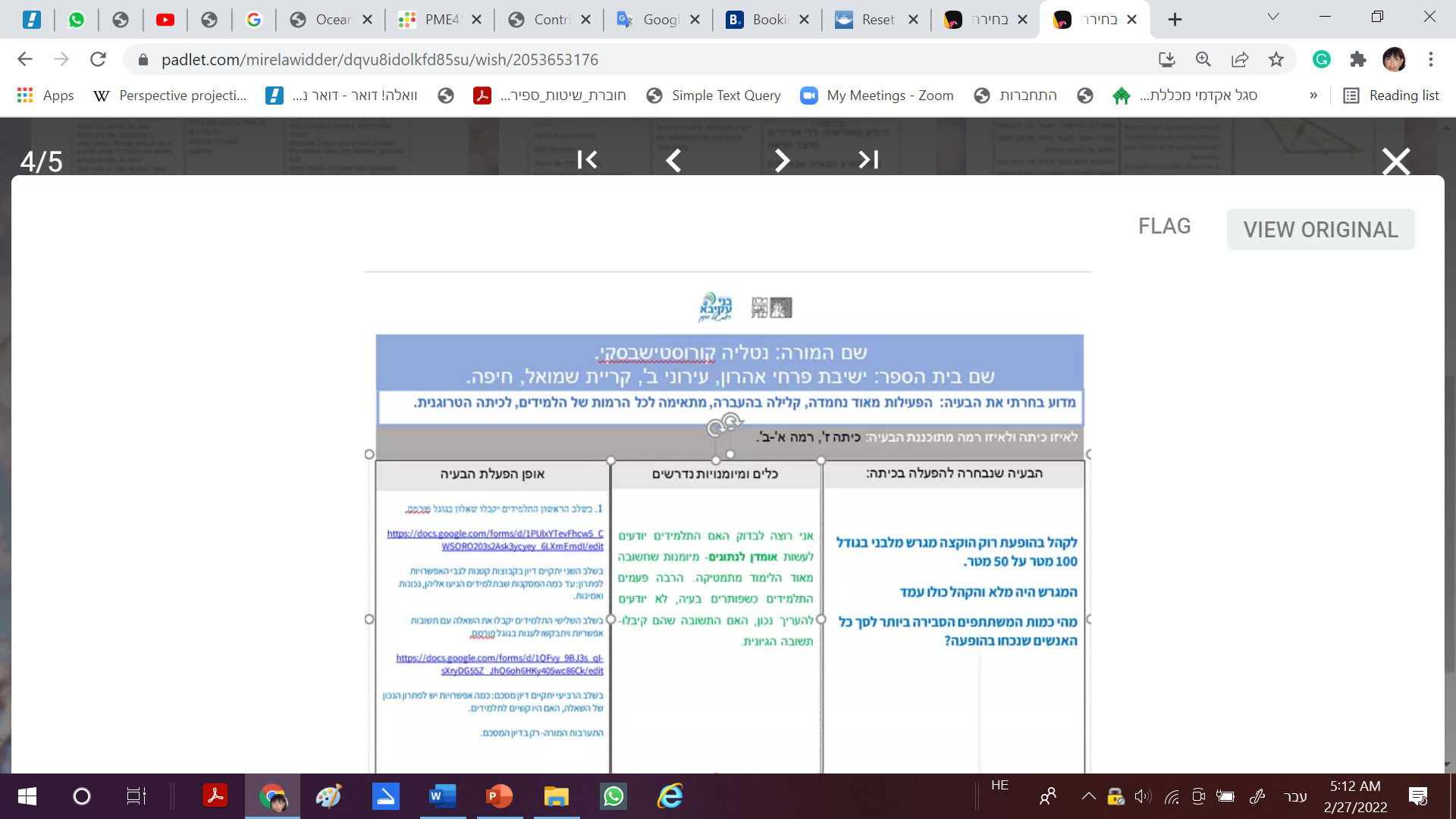 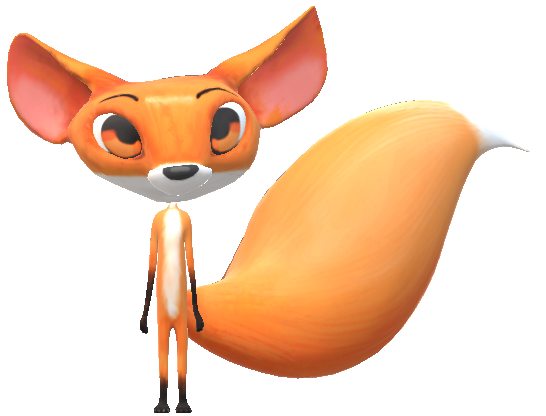 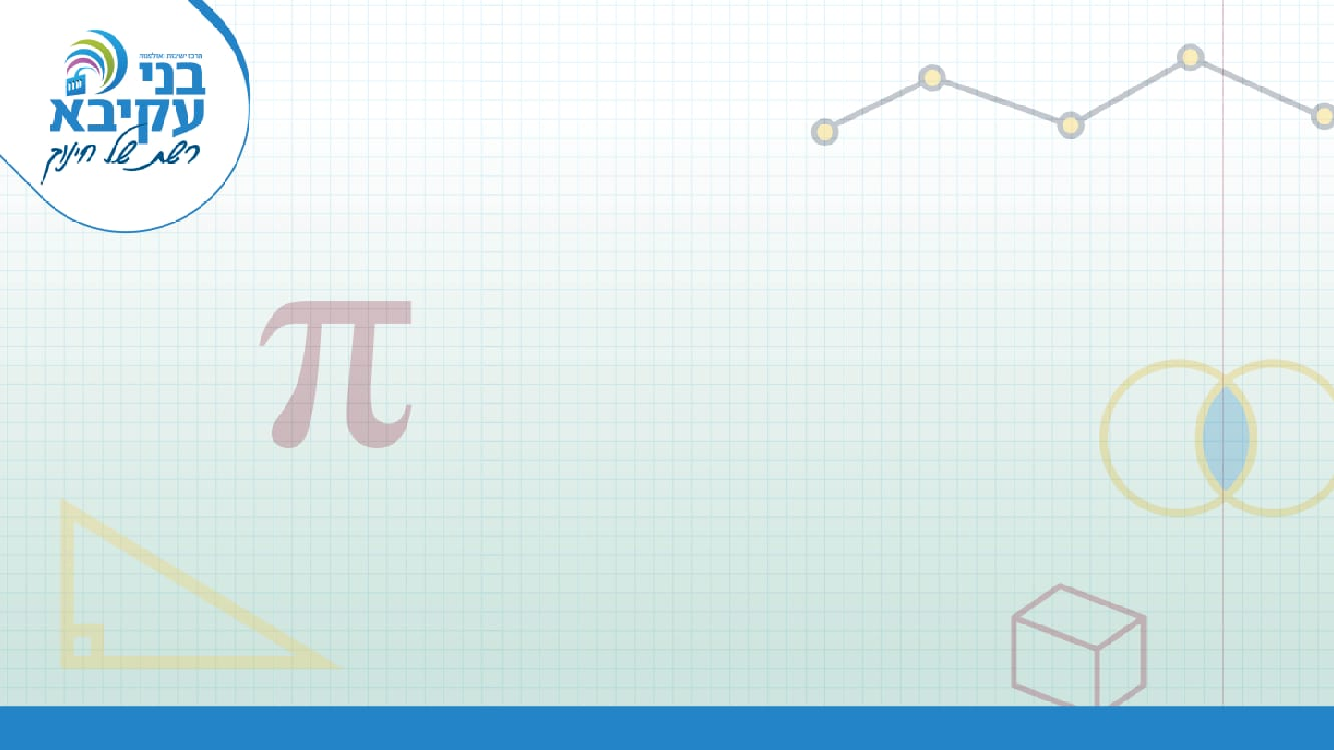 מירב שגב, הדס שרביט וזהר ינאי
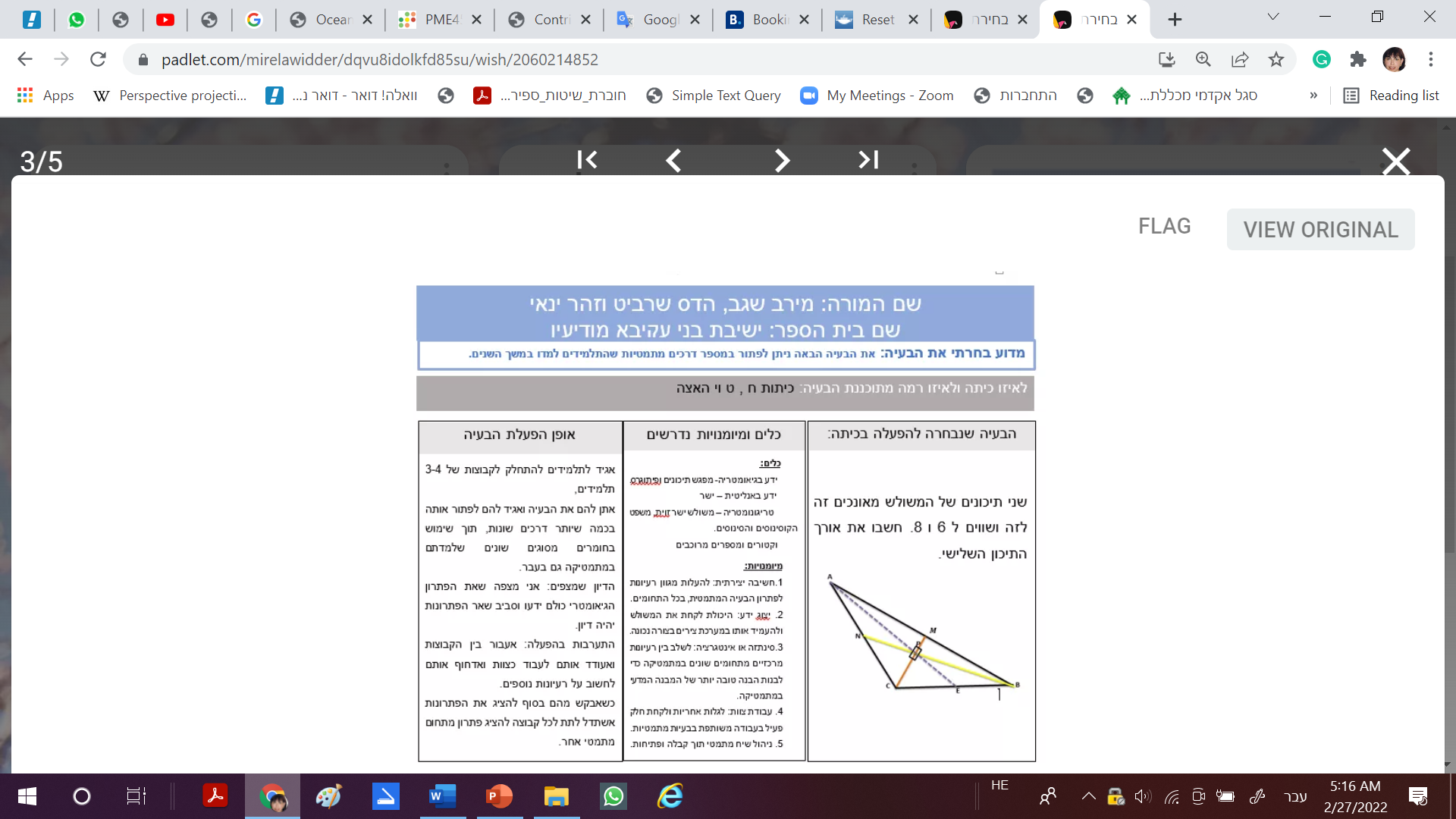 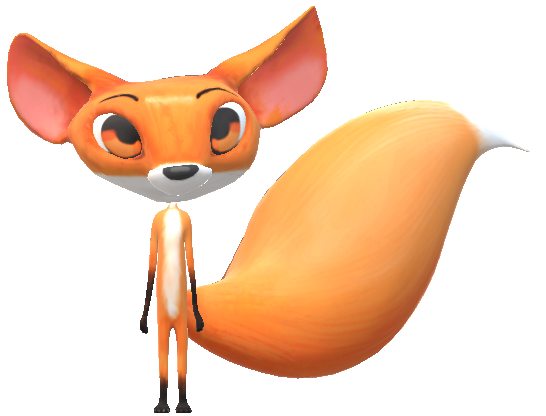 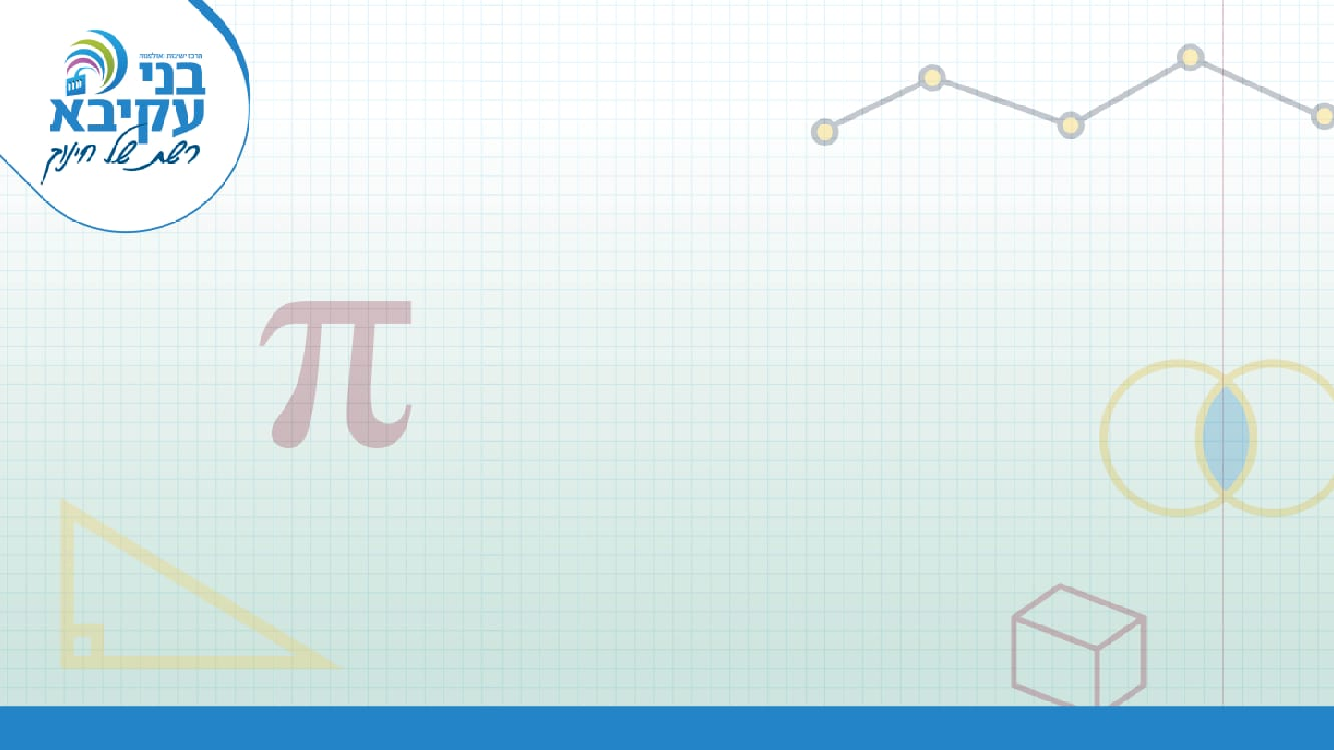 לירון שובל
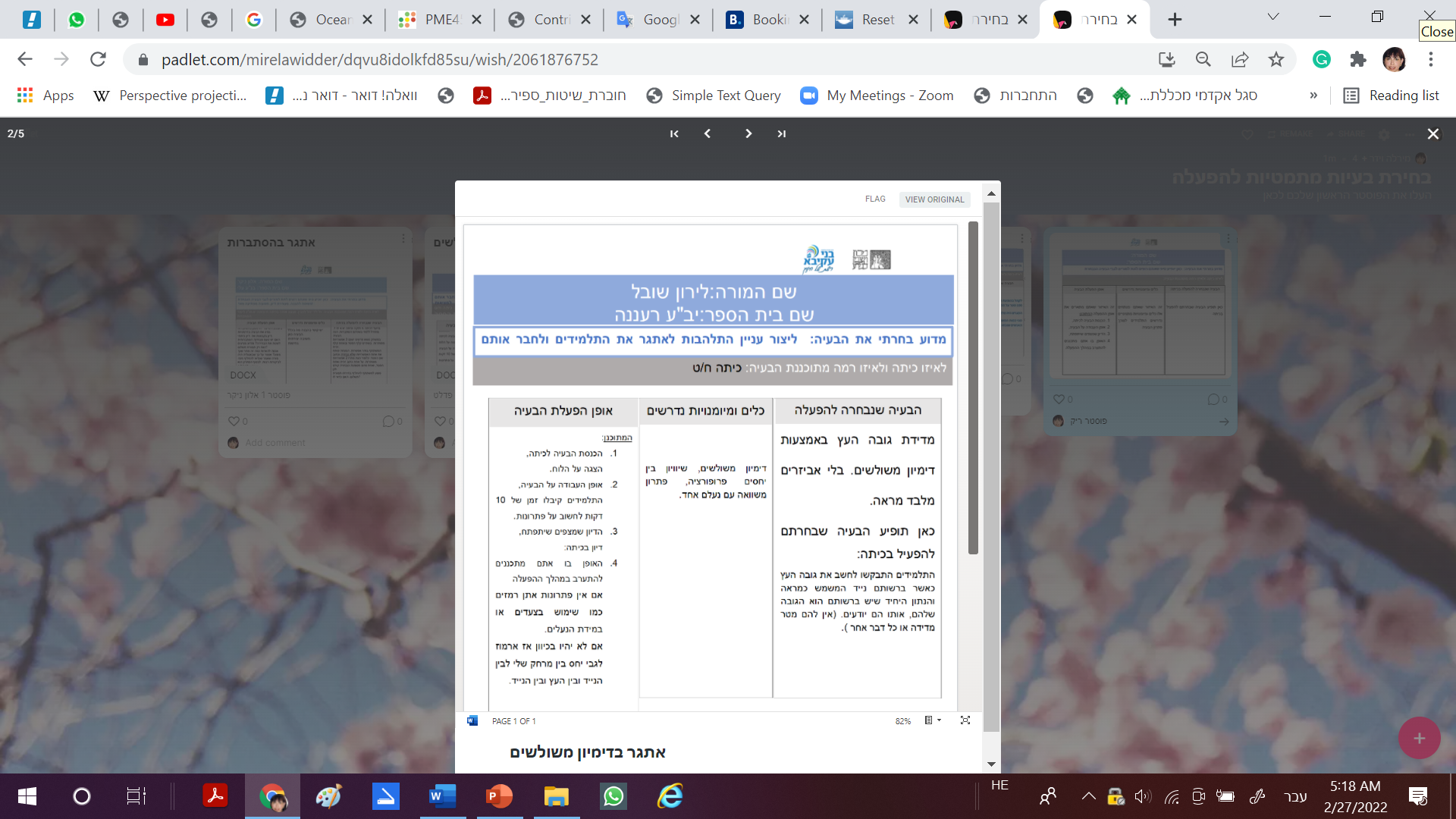 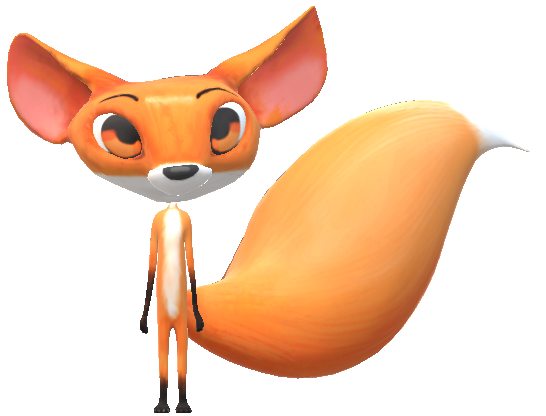 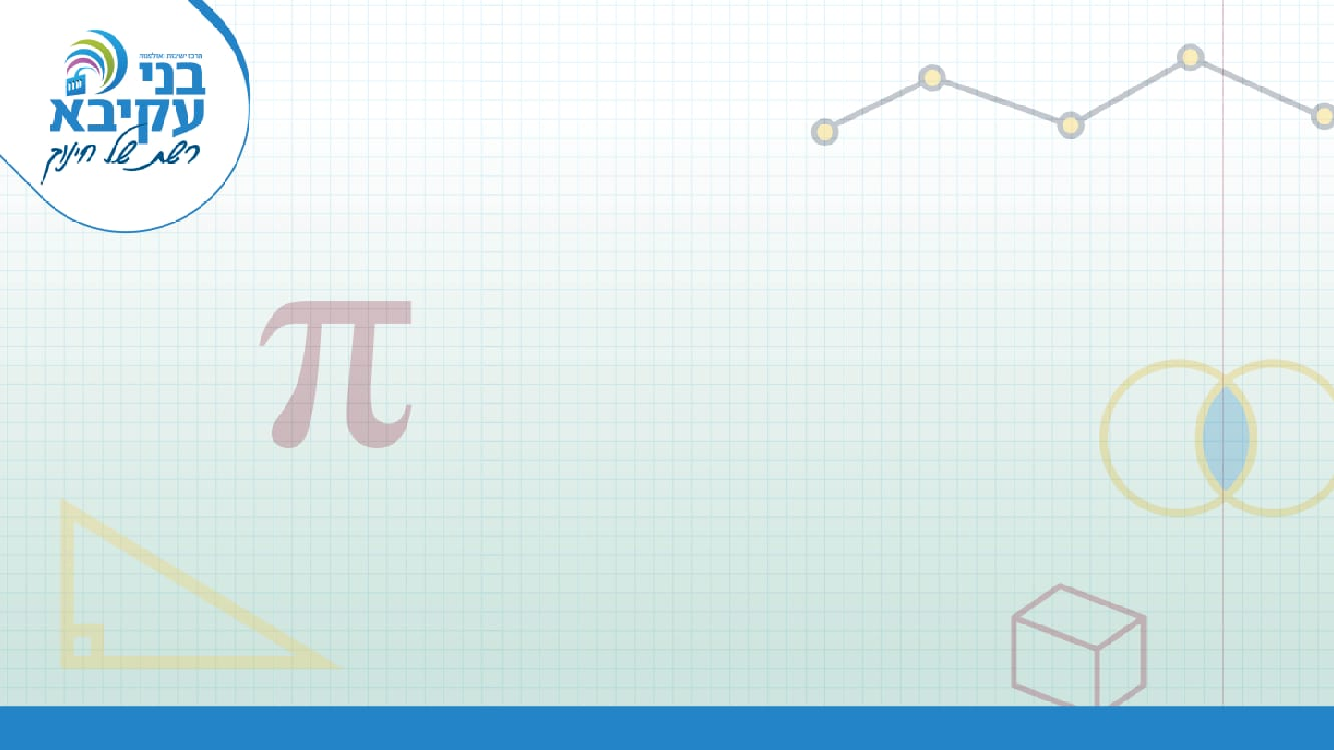 אלון ניקר
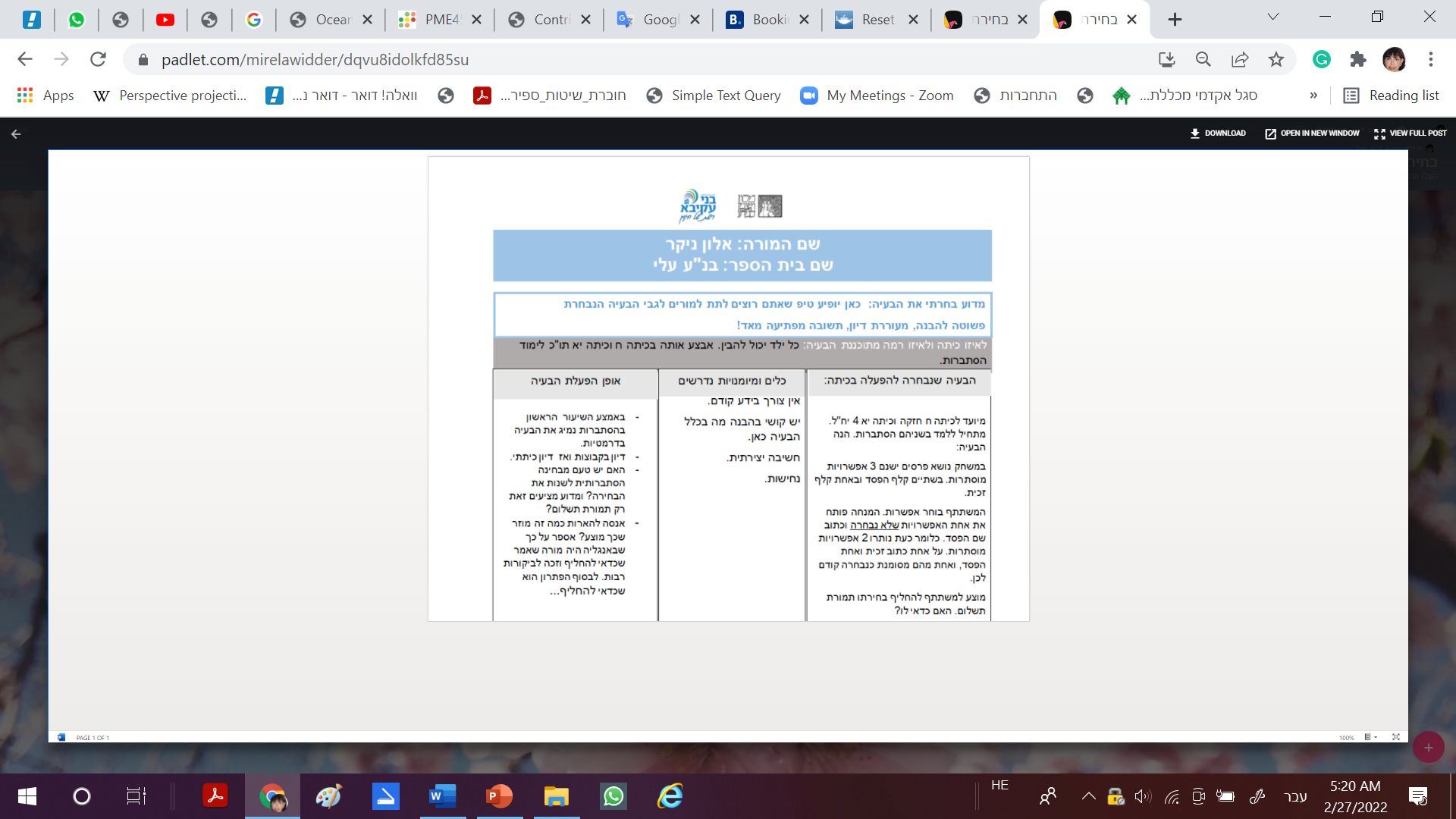 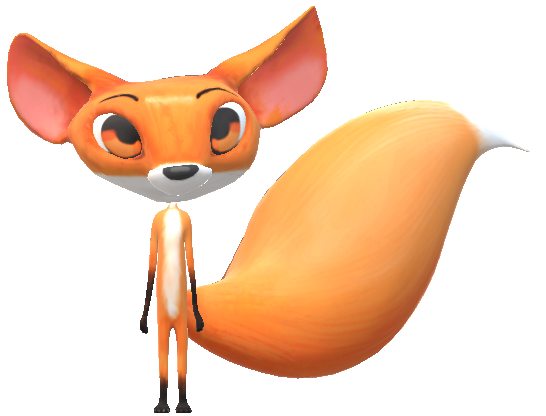 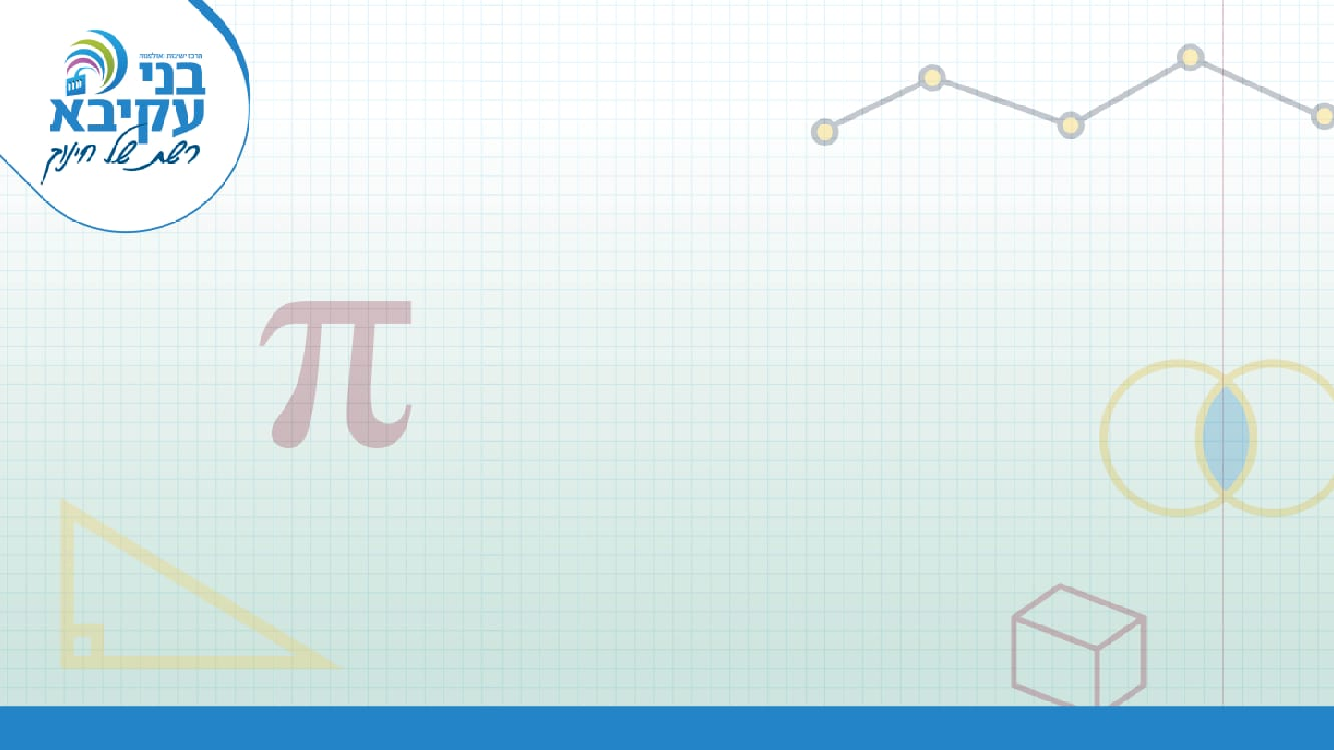 יואל יהודה לנגה
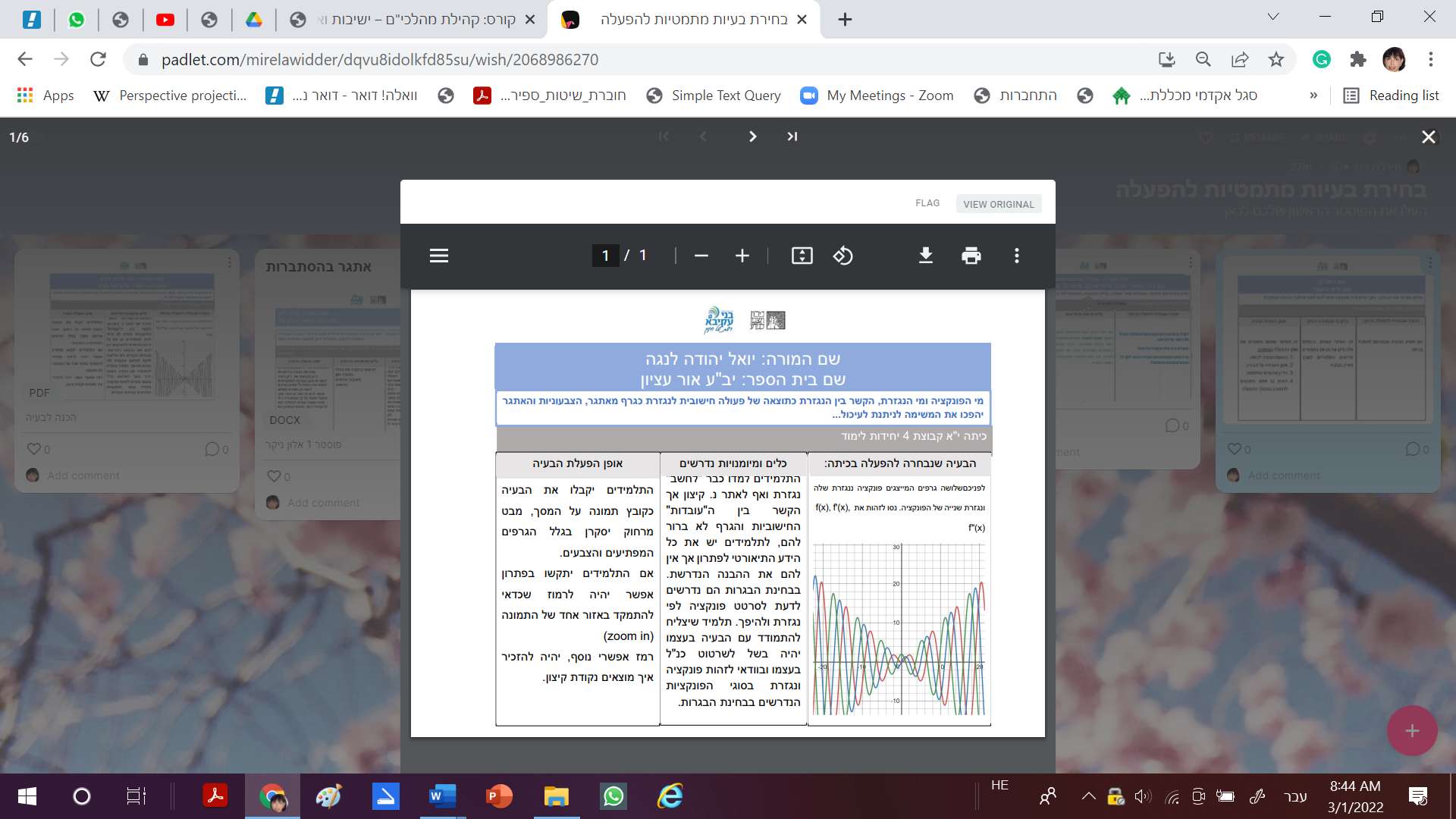 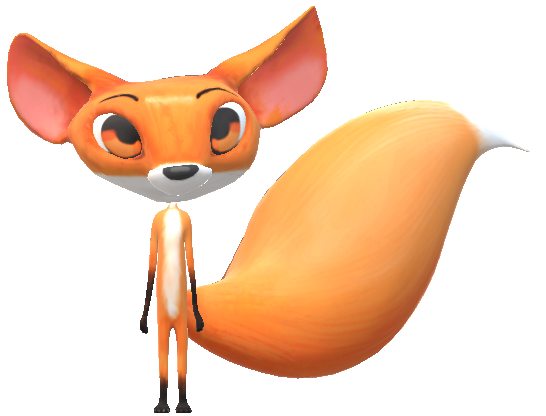 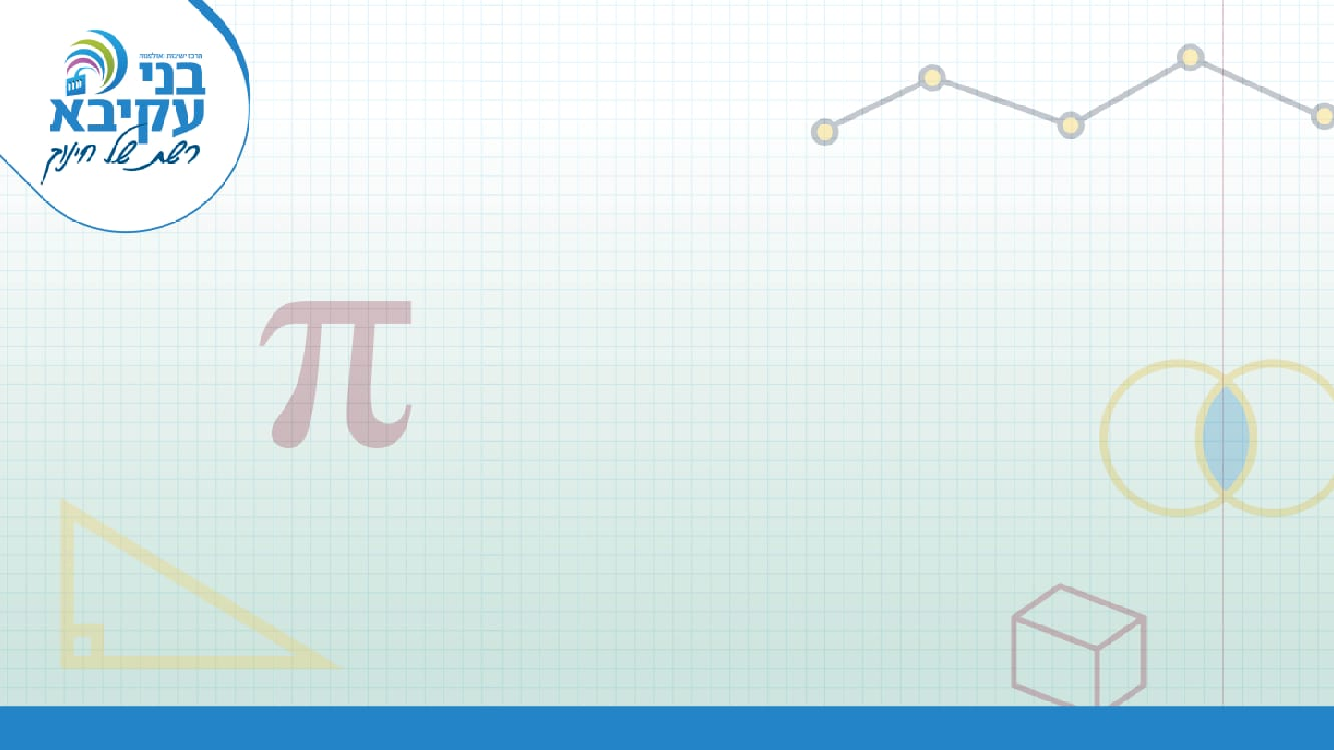 טעות העתקה – גרסה 1
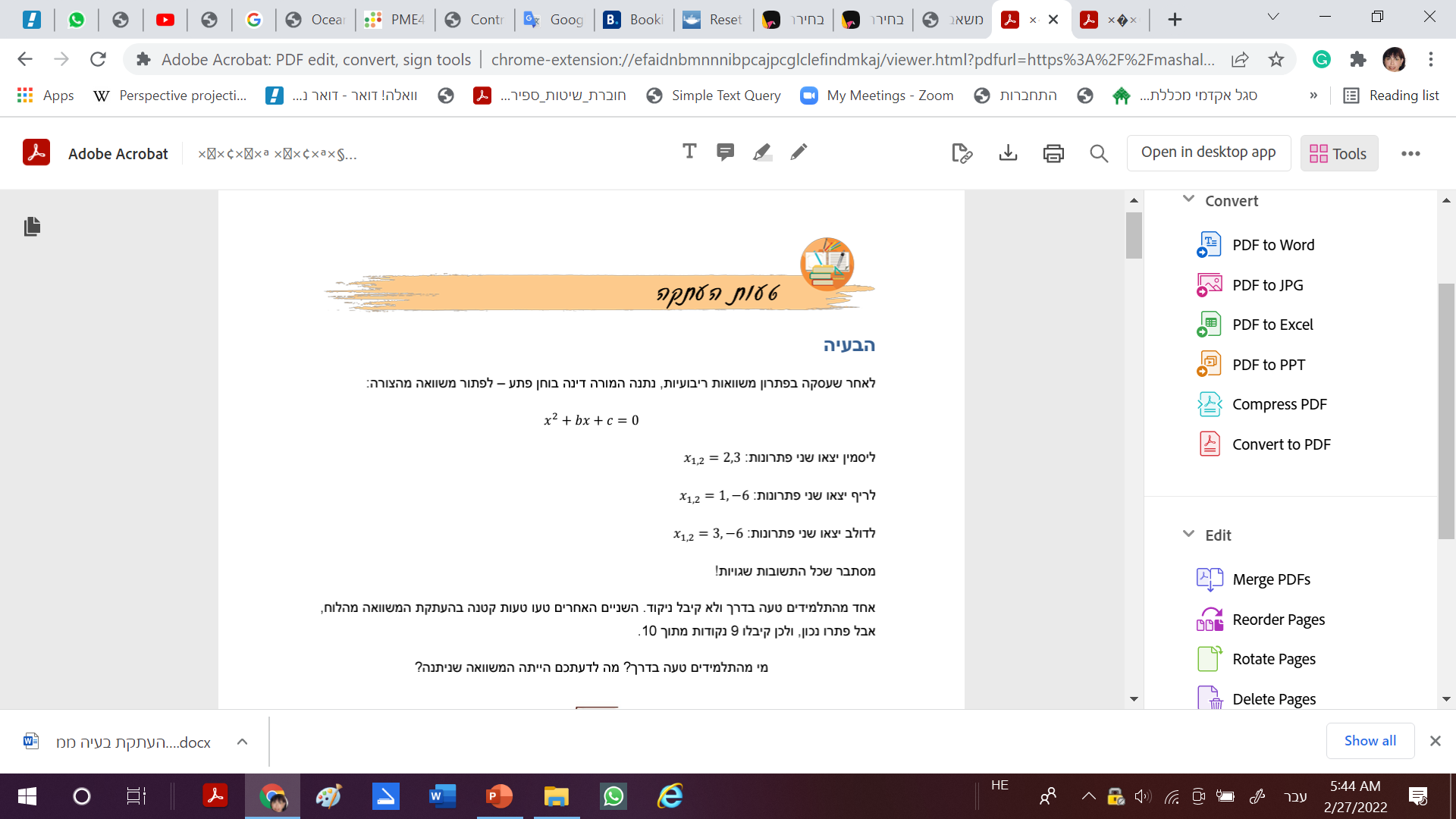 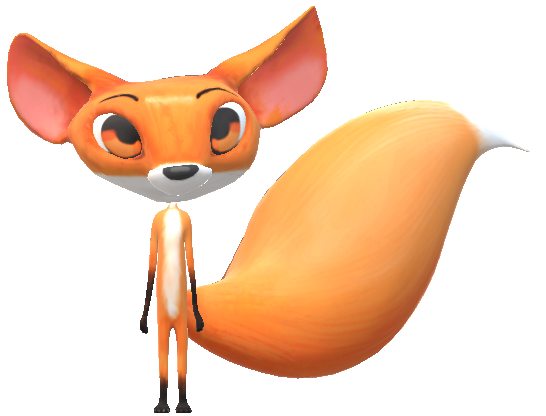 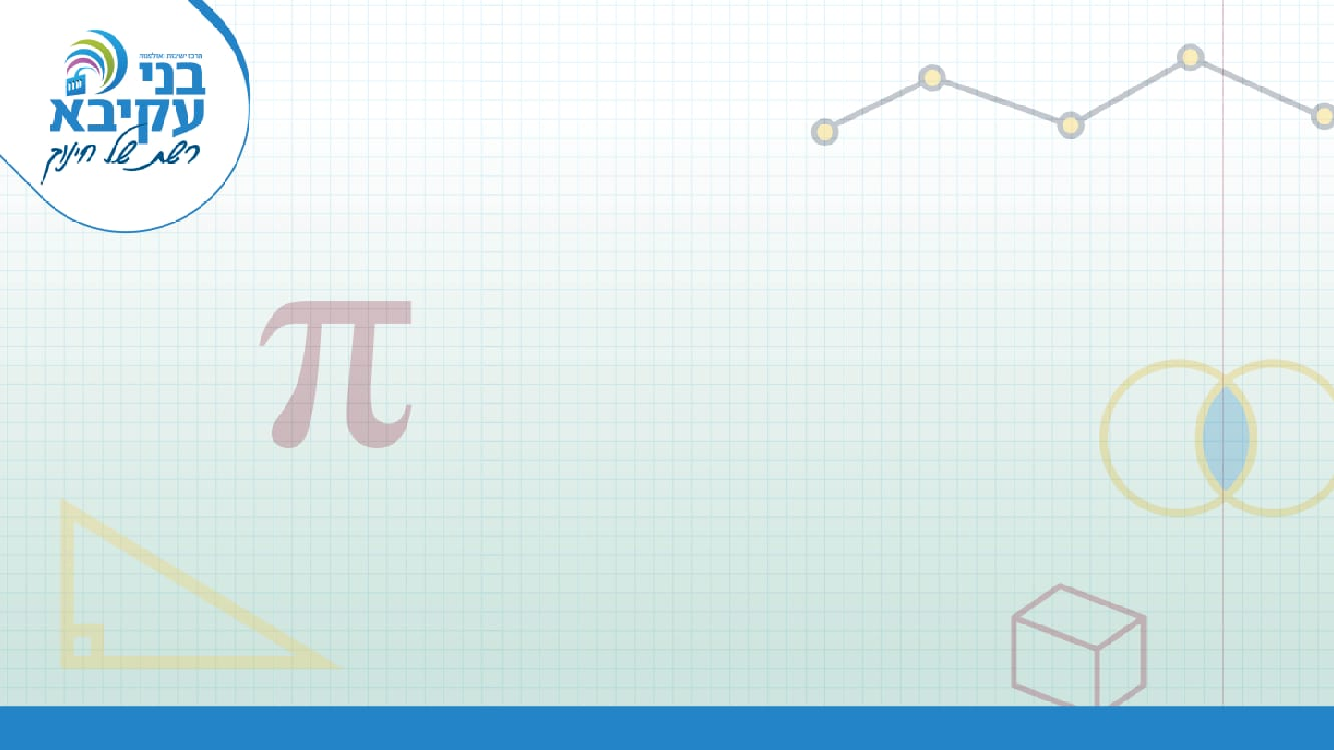 טעות העתקה – גרסה 2
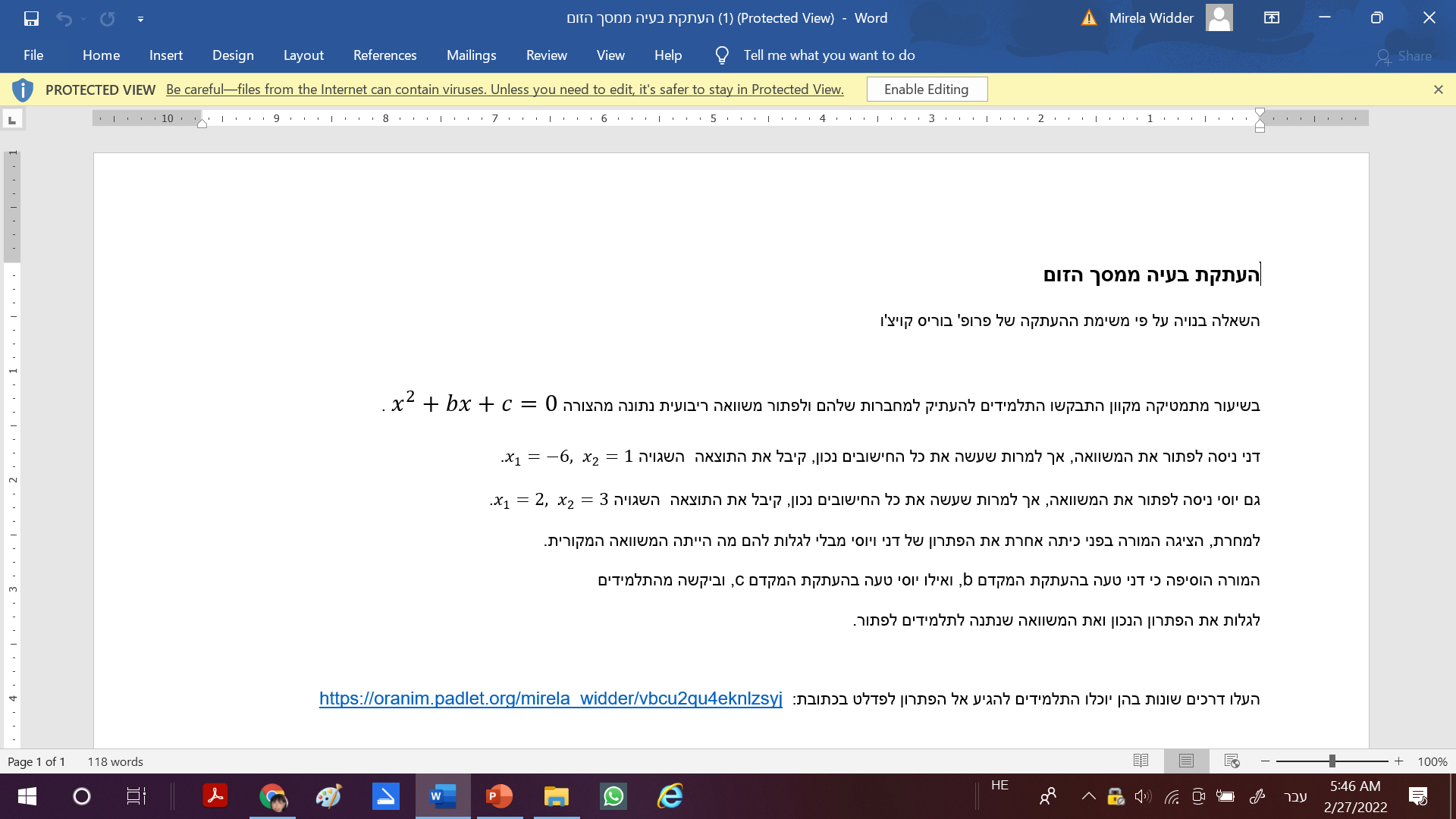 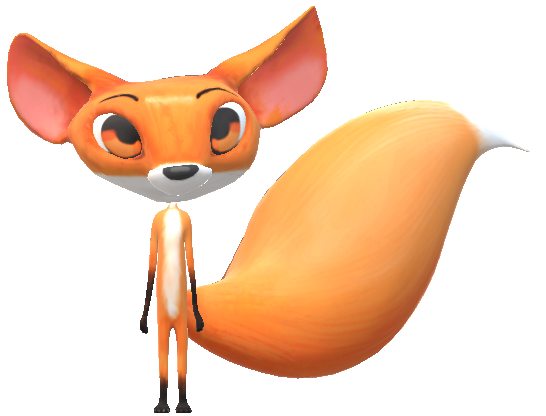 איך התלמידים שלכם יתמודדו עם הבעיה?
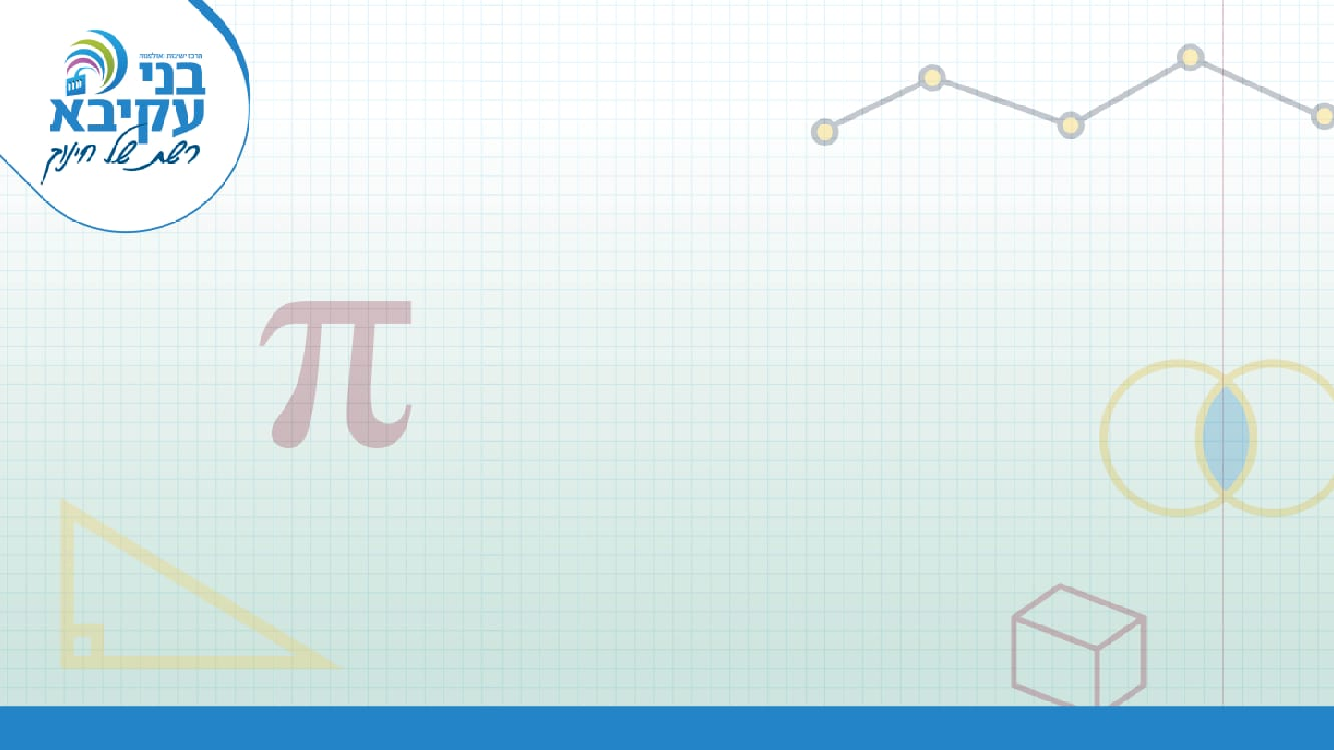 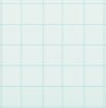 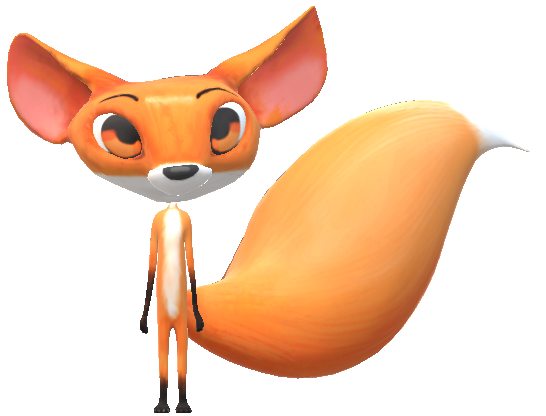 מעברים
הוכח שמכל המלבנים עם  היקף שווה ל 20 ריבוע הוא בעל שטח מקסימלי.
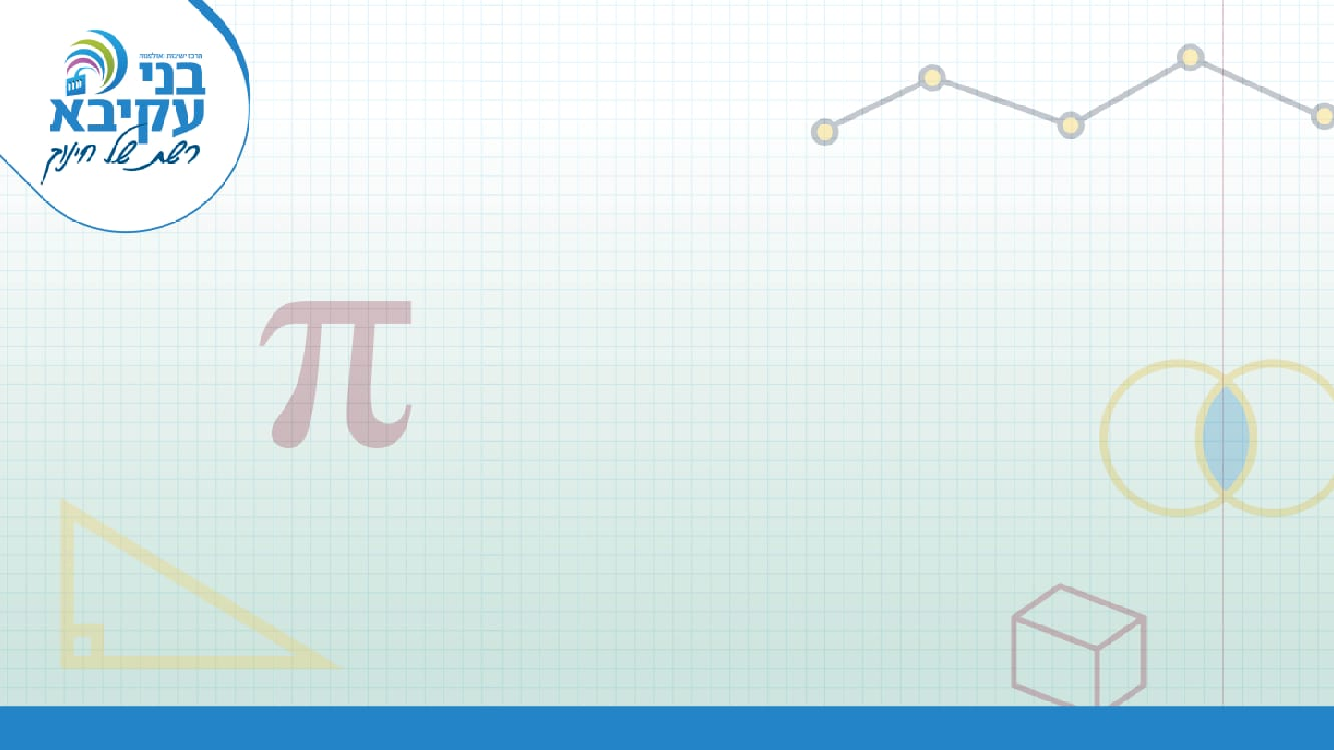 בס"ד
האם וכיצד הינך רואה עצמך עושה שימוש בבעיות מתמטיות לצורך קידום רצפים?
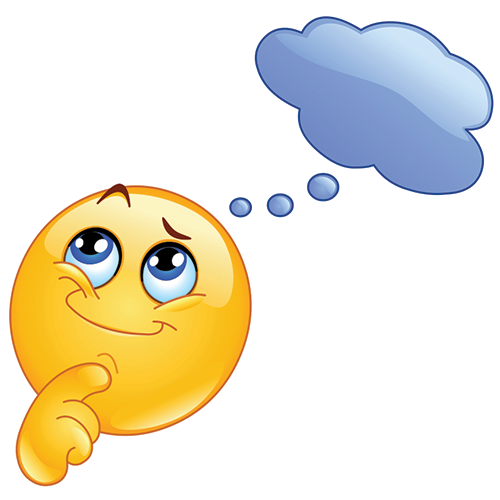 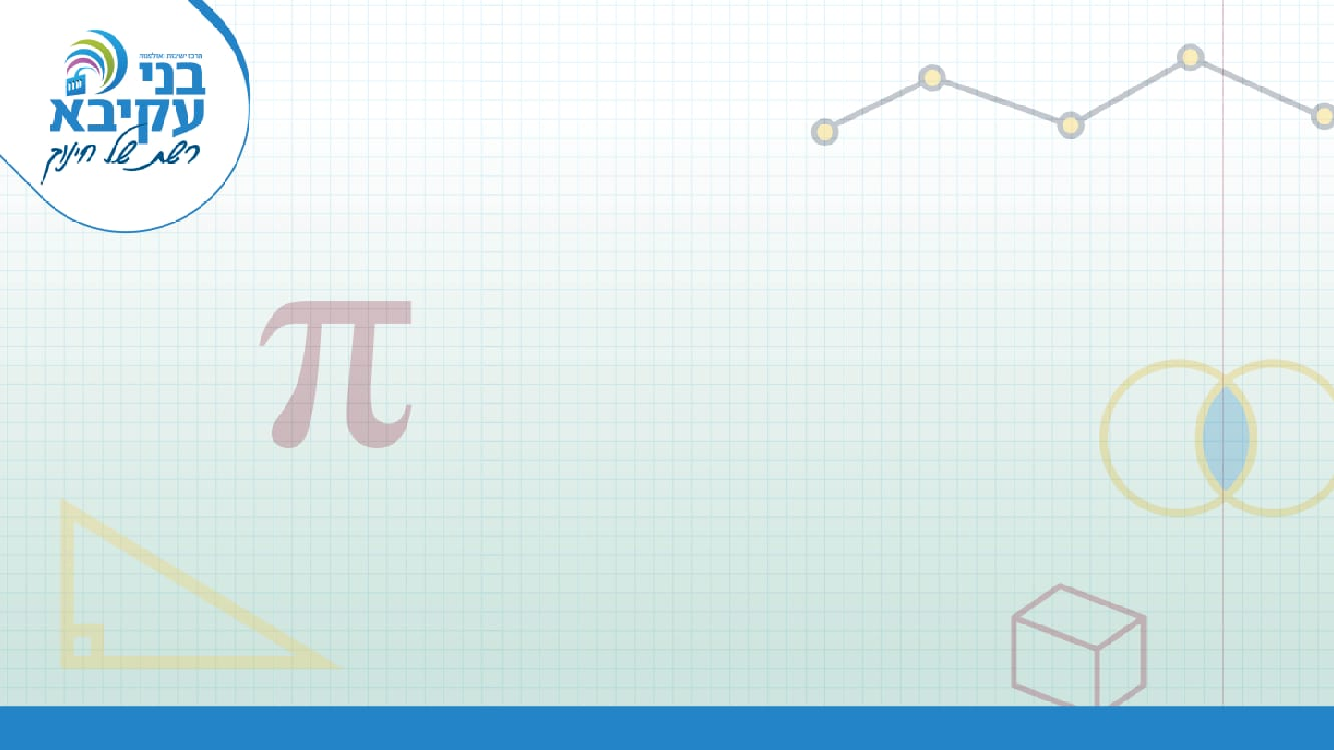 בס"ד
סוכריה מתמטית לדרך...
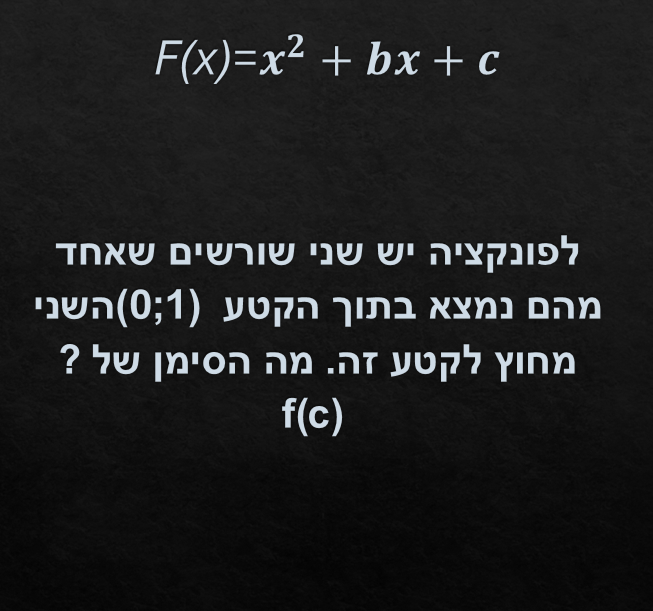 "אם אתה רוצה ללמוד לשחות, תהיה אמיץ ותכנס למים, אם אתה רוצה ללמוד לפתור בעיות – פתור אותן!"

ד. פוליה
"מתמטיקאי הוא לא זה שיכול לעשות מתמטיקה, אלא מישהו שלא יכול שלא לעשות את זה"

ישראל גלפנד
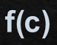 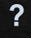 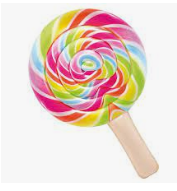 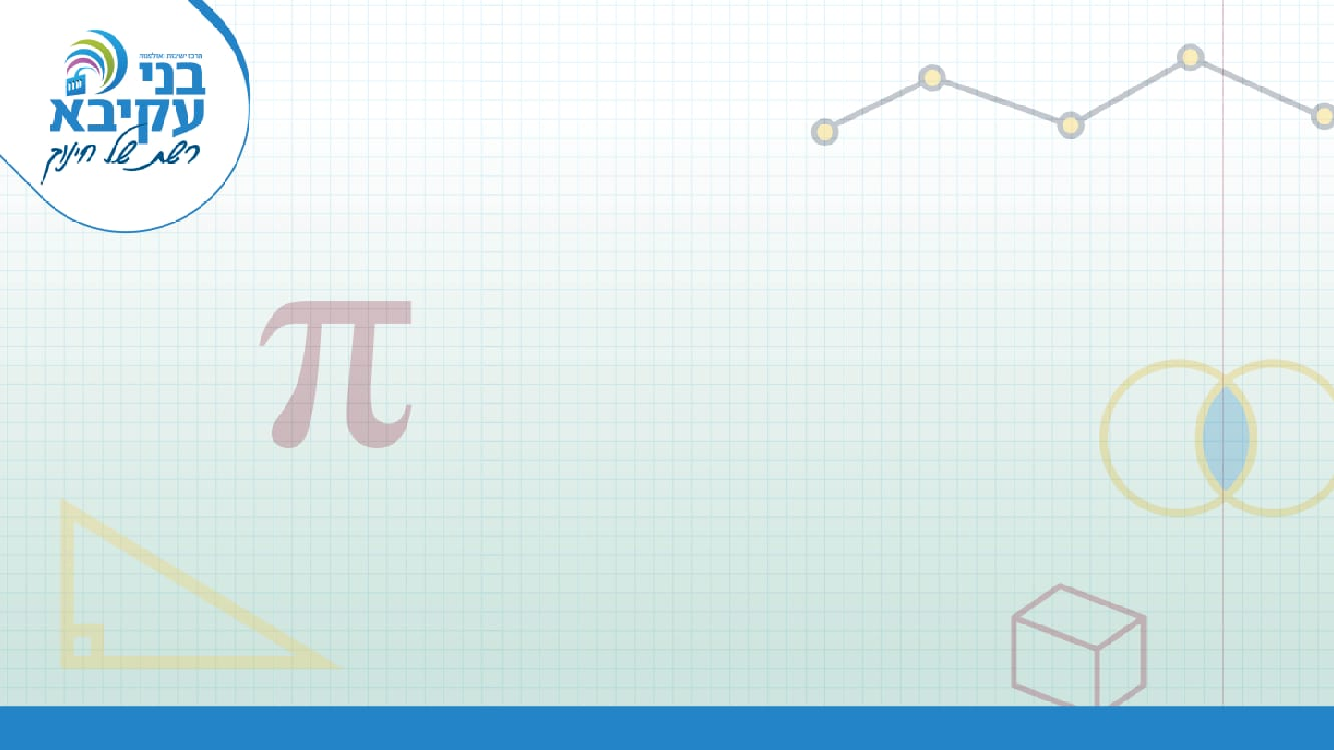 בס"ד
סוכריה מתמטית לדרך...
X
5
"אם אתה רוצה ללמוד לשחות, תהיה אמיץ ותכנס למים, אם אתה רוצה ללמוד לפתור בעיות – פתור אותן!"

ד. פוליה
"מתמטיקאי הוא לא זה שיכול לעשות מתמטיקה, אלא מישהו שלא יכול שלא לעשות את זה"

ישראל גלפנד
4
3
3
מצא את X
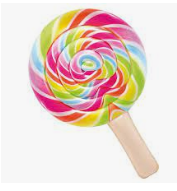